Video 26 (Topic 5.4):Preferred Stock
FIN 614: Financial Management

Larry Schrenk, Instructor
Topics
What is Preferred Stock?

Valuing Preferred Shares

‘Implied’ Rate of Return
Preferred Shares (PS) Features
Fixed Dividend
Cumulative vs. Non-Cumulative

Maturity
Infinite or Finite

Uses
History
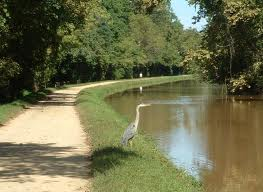 Cumulative vs.  Noncumulative
Cumulative 

Dividends accumulate and require payment before any dividends paid to common stockholders

Noncumulative

Not necessary to provide for passed dividends (only current)
Pros and Cons
Pros
Cash Dividend Preference

Liquidation Preference

Cons
No Voting

No Upside Risk
Valuing Preferred Stock
Unlike common stock, the cash flows on preferred stock are typically of the form of a perpetuity, so we can use that formula for pricing:
Valuing Preferred Stock
EXAMPLE
If a preferred share pays an annual dividend of $3.00 and r = 15%, then
‘Implied’ Required Rate of Return
The term ‘implied’ sometimes has a semi-technical meaning.

Normally, we use a formula to find the price.

We  could the market price to estimate what the market assumes to be one of the ‘implied’ input variables

We have already used this in the YTM of bonds.
Given the market price of a bond, what ‘implied’ discount rate, i.e., YTM

What discount rate must the market apply to arrive at the market price.

YTM is the implied required rate of return on a bond.
‘Implied’ Required Rate of Return
If the stock (common or preferred) is modeled as a (growing) perpetuity, 
Solve the equation for i) the ‘implied’ required rate of return or ii) the ‘implied’ growth rate:
‘Implied’ Required Rate of Return: Example
If a share is selling for $75 and it is paying a constant, annual dividend of $6.00. What discount rate must the market be using to arrive at that price?
‘Implied’ Required Rate of Return
If the stock dividends are not constant, 

The implied rate of return is the internal rate of return (IRR) 

The IRR calculation (in a later topic) is analogous to finding the YTM of a bond.

There is a calculator function for IRR.
Video 26 (Topic 5.4):Preferred Stock
FIN 614: Financial Management

Larry Schrenk, Instructor